Mrs. Boshell’s Buzzworthy News
 February 20, 2024
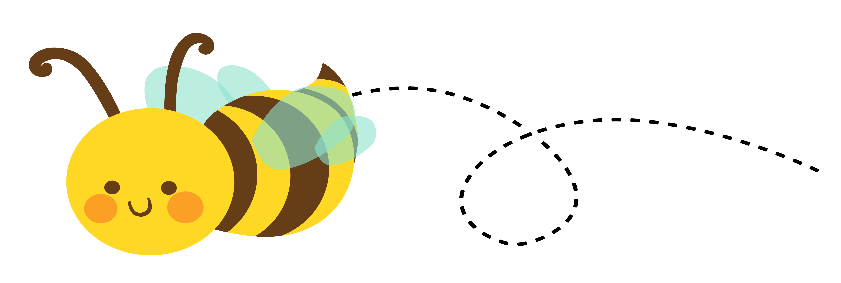 Hive Happenings
Spelling:  
Long o, long u, prefix dis- and un-
Reading: 
Author’s purpose, main idea and details
Grammar: 
pronouns
Math:
Numbers to 1,000, expanded form, standard form, word form, comparing numbers
Measurement-inches

Social Studies/Science: 
How is honey made?  Bees

Leader in Me:
Acting With Courage and Consideration
Important dates
February 23rd- Career Day dress up, special snack-slushies
February 26th-March 1st- Dr. Seuss Week
February 29th- Dr. Seuss night
March 8th- 3rd 9 weeks ends
March 8th- early dismissal
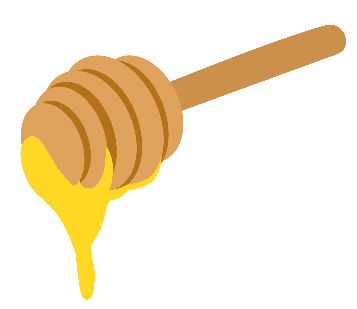 Sweet Reminders


Language Arts-
February 23rd- 4-3 reading comprehension test
February 23rd- 4-3 spelling test	

Math-
Topic 9-major grade-Wednesday



.
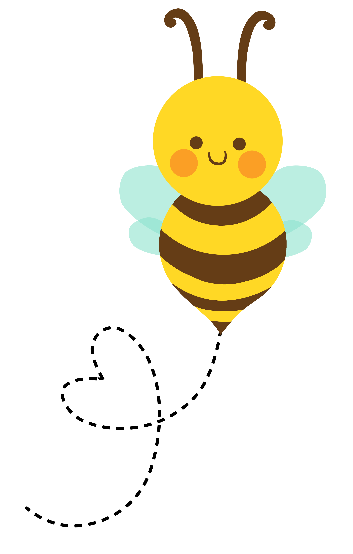 Busy Bee of the Week
No leader this week